СУЧАСНІ КОМП’ЮТЕРНІ ГРАФІЧНІ СИСТЕМИ
ЛЕКЦІЯ 5
Задачі геометричного пошуку
Унікальний і масовий запит
Регіональний пошук-підрахунок
Монотонний ланцюг
Належність точки  до опуклого багатокутника
Метод плоского замітання
Задача про найближчу пару
2
Задачі геометричного пошуку
Основні моделі задач геометричного пошуку:1. Задачі локалізації. Файл є розбиттям геометричного простору на області, а запитом є точка. Локалізація полягає у визначені області, яка містить шукану точку.2. Задачі регіонального пошуку. Файл містить набір точок простору, а запитом є деяка стандартна геометрична фігура, яка довільно переміщується у цьому просторі (типовий запит для тривимірного простору – це куля або брус). Регіональний пошук полягає у визначенні (задача звіту) або у підрахунку кількості (задача підрахунку) всіх точок всередині заданого регіону (області)
3
Унікальний і масовий запит
Нехай є набір геометричних даних і необхідно дізнатись, чи мають вони певну властивість (скажімо, опуклість). У найпростішому випадку таке питання виникає один раз. Запит такого типу називається унікальним. 
Запити, обробка яких повторюється багатократно на тому ж самому файлі, називаються масовими.
Передобробка: процес розташування даних у зручній для подальшої обробки структурі даних.
4
Регіональний пошук-підрахунок
Дано N точок на площині. Скільки із них лежить усередині заданого прямокутника, сторони якого паралельні координатним осям? 
Тобто, скільки точок (x,y) задовольняють нерівностям                   


для заданих a,b,c і d.
5
Регіональний пошук-підрахунок
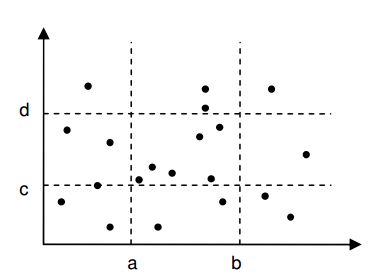 6
Унікальний і масовий запит
Очевидно, унікальний запит виконується за лінійний час: кожна з N точок перевіряється на задовольняння нерівностей, що задають прямокутник. Витрати за пам'яттю теж будуть лінійними, оскільки треба запам'ятати лише 2N координат. Відсутні витрати на попередню обробку. Час коригування нової точки константний. 
У випадку масових запитів для розв’язання задачі скористаємося комбінацією методів локусів та векторного домінування
7
Метод локусів.
У геометричних задачах запиту ставиться у відповідність точка в зручному для пошуку просторі, а цей простір розбивається на області (локуси), у межах яких відповідь не змінюється. Тобто, якщо вважати еквівалентними два запити, на які отримують однакові відповіді, то кожна область розбиття простору пошуку відповідає одному класу еквівалентності запитів.
8
Метод локусів.
Для розглянутої задачі можна замінити запит з прямокутником чотирма підзадачами, по одній на кожну із його вершин, і сумістити їх розв'язки для одержання остаточної відповіді
Підзадача, пов'язана з вершиною p, полягає у визначенні кількості точок Q(p) заданої множини, які задовольняють нерівностям                        , тобто кількості точок у лівому нижньому квадранті, визначеному p.
9
Регіональний пошук-підрахунок
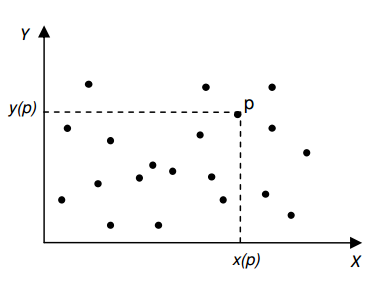 10
Векторне домінування
Кажуть, що точка(вектор) v домінує над  w, якщо виконується умова 
Розглянемо зв’язок між домінуванням та регіональним пошуком. 

Нехай Q(p) – число точок, над якими домінує p. 
Тоді число точок               , які належать прямокутнику 
           , визначається як
11
Векторне домінування
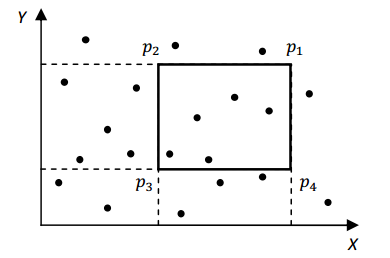 12
Метод локусів.
Таким чином, задача регіонального пошуку зводиться до задачі обробки запитів про домінування для чотирьох точок. Властивість, яка спрощує ці запити: на площині існують області зручної форми, всередині яких число домінування Q є константою. Припустимо, що із наших точок на осі X та Y опущено перпендикуляри, а отримані лінії продовжені у нескінченність. Вони утворюють решітку із прямокутників
13
Метод локусів.
Решітка із            прямокутників.
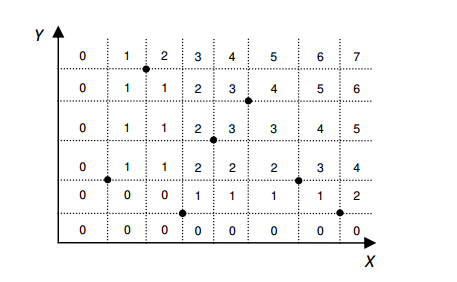 14
Метод локусів.
Для усіх точок p у кожній такій комірці Q(p) є константою.Це означає, що домінантний пошук є відповіддю на питання: у якій комірці прямокутної решітки лежить задана точка? 
Після впорядкування початкових точок за обома координатами залишається виконати два двійкових пошуки (по одному для кожної осі), щоб знайти комірку, яка містить шукану точку.
15
Належність точки  до опуклого багатокутника
Належність точки       до опуклого багатокутника з вершинами              визначається перевіркою знаків z-z-компонент векторних добутків 


де      - довільна вершина , а            - інші вершини. 
У випадку коли точка є внутрішньою z-компоненти


 цих добутків будуть мати різні знаки.
16
Метод смуг
Нехай задано плоский прямолінійний граф G (рис. 20). Проведемо горизонтальні прямі через кожну його вершину. 
Вони розділятимуть площину на (N+1) горизонтальну смугу. Якщо в процесі передобробки провести сортування цих смуг за координатою y, то бінарним пошуком можна знайти ту смугу, в якій лежить точка , за час Ο(log N).
17
Плоский прямолінійний граф
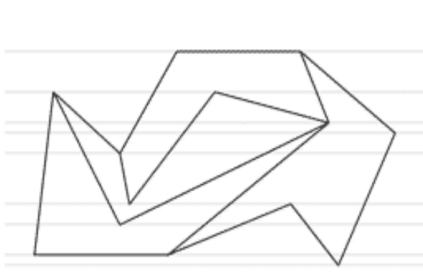 18
Метод смуг
Розглянемо перетин однієї зі смуг із графом G. Перетин складається з відрізків ребер графа G. Ці відрізки визначають трапеції (можуть вироджуватися в трикутники). Оскільки G планарний граф, то його ребра перетинаються між собою тільки у вершинах, а оскільки кожна вершина лежить на межі смуги, то відрізки ребер всередині смуги не перетинаються. Дані відрізки можна упорядкувати зліва направо й бінарним пошуком знайти ту трапецію, що містить z (рис
19
Пошук відповідної трапеції
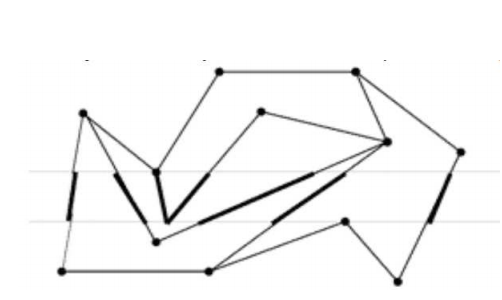 20
Метод плоского замітання
Розглянемо один з ключових підходів, що має широке застосування в обчислювальній геометрії: метод плоского замітання (МПЗ). Уявна (частіше вертикальна) пряма рухається по площині, зупиняючись в деяких точках. Геометричні операції обмежуються геометричними об'єктами, які або перетинаються із замітаючою прямою, або знаходяться в безпосередній близькості від неї в точках її зупинки. Повний розв’язок задачі стає доступним після того, як ця пряма пройде над усіма об'єктами
21
Метод смуг
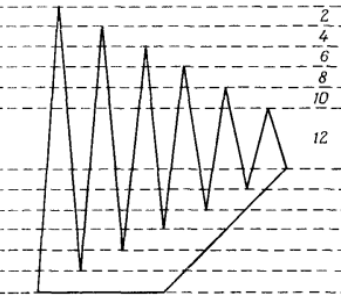 22
Метод плоского замітання
Основні структури даних методу плоского замітання:• список точок подій − послідовність позицій, які призначені для замітаючої прямої;• статус замітаючої прямої − опис перетину замітаючої прямої з геометричним об'єктом, який замітають.
В методі смуг список точок подій − це просто перелік знизу вгору смуг, які відповідають вершинам плоского прямолінійного графу
23
Метод плоского замітання
.Статус − це впорядкована зліва направо послідовність відрізків (ребер графа) всередині розташованої вище смуги. Ця послідовність зберігається в межах однієї смуги. При переході на нову смугу досягається нова вершина графа v. При цьому зі статусу видаляються ребра, що закінчуються в v, та додаються нові, що виходять з v. Статус коригується в кожній досягнутій точці подій. Статус зручно зберігати в структурі, що дозволяє видалення і вставку елемента за логарифмічний час.
24
25
Монотонний ланцюг
Розглянемо іншій підхід оснований на застосуванні спеціального об’єкту ланцюга. Ланцюгом називається ППЛГ з вершинами               і ребрами                   , або іншими словами ланцюг це ломана. Локалізація точки відносно довільного ланцюга є по суті тією ж самою задачею , що перевірка належності звичайному багатокутнику. Але якщо ланцюг має деякі додаткові властивості, то задача має досить простий розв’язок.
26
Монотонний ланцюг
27
Монотонний ланцюг
Ланцюг називається  монотонним відносно прямої  , якщо перпендикуляр опущений на   перетинає ланцюг тільки в одній точці.

Проекція заданої пробної точки l на  можна   локалізувати методом бінарного  пошуку в єдиному інтервалі                  . Потім одна лінійна перевірка дає змогу визначити по яку сторону від ланцюга знаходиться точка p.
28
Локалізація точки у планарному графі.
Існує множина ланцюгів монотонних відносно однієї тієї ж прямої вона має наступні властивості :
	- об’єднання всіх елементів містить заданий граф ;
	- для будь якої пари ланцюгів     і     із E  ті вузли    , які не є вузлами    , лежать по одну сторону від     . 
	- вершина  називається регулярною, якщо існують такі ланцюги 
	                 , що        і         - ребра G.  
 
Граф  називається  регулярним , якщо регулярною є кожна його вершина при 1<j<N (крім першої та останньої).
29
Реберний  список з подвійними зв’язками
Головна компонента РСДС для планарного графа
 (V, Е) – це реберний вузол. Між ребрами і реберними вузлами існує взаємно однозначне відповідність, тобто кожне ребро представлено одноразово. Реберний вузол наприклад                    містить чотири інформаційні поля (VI, V2, Fl ,F2) і два поля покажчиків (Р1 і Р2), отже, відповідну структуру даних легко реалізувати як шість масивів з тими ж іменами, кожен із яких складається з М комірок.
30
Реберний  список з подвійними зв’язками
Така організація неявним чином дає циклічне упорядкування проти годинникової стрілки ребер , а також циклічне упорядкування за годинниковою стрілкою ребер будь якої грані. 
Як ілюстрації фрагмент графа та відповідний йому фрагмент РСДС показані на рис. 1. Тепер легко бачити, як за допомогою РСДС можна обчислити ребра, інцидентні заданій вершині або ребра, що обмежують задану грань.
31
Реберний вузел
Рис. 1
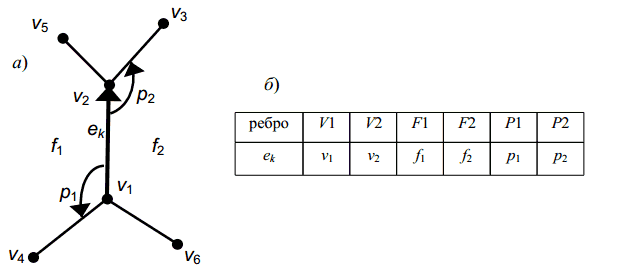 32
Реберний  список з подвійними зв’язками
Значення цих полів такі. Поле VI містить початок ребра, поле V2 містить його кінець; так ребро одержує обумовлену орієнтацію. Поля FI та F2 містять імена1 граней, які лежать відповідно зліва та праворуч від ребра, орієнтованого від VI до V2.
Покажчик Р1 (відповідно Р2) задає реберний вузол, що містить перше ребро, що зустрічається за ребром (VI, V2), при повороті від нього проти годинникової стрілки навколо VI (відповідно V2). Імена граней та вершин можуть бути задані цілими числами.
33
Балансування ваги ребер
Першим етапом рішення задачі є балансування ваги ребер яке полягає в тому , щоб сумарна вага ребер, що входять в вершину була б рівна сумарній вазі ребер,  що виходять з неї. Вага ребра показує скільки ланцюгів проходить через це ребро. На початковому етапі вага кожного з ребер рівна одиниці. 
Нехай        і           відповідно множина ребер, що входять і виходять з вершини   ,  а     і     - суми ваг цих ребер. 
В                ребра упорядковані проти годинникової стрілки, а в               - за годинниковою стрілкою.
34
Балансування ваги ребер
Далі нехай та  - номери крайнього зліва ребра, що входить і виходить з    . Тоді процедура балансування ребер по вазі проводиться наступним чином. Спочатку вершини проходяться у порядку від другої до  N-1 . Якщо
                             , то 	                                 .
На другому проході вершини обходяться у зворотному порядку від N-1- ої до другої. Якщо 
                             , то                                 	 .
35
Ваги ребер графа після першого і другого проходів
36
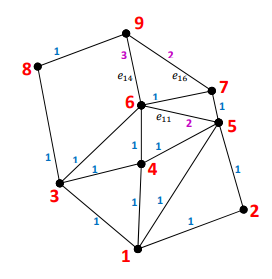 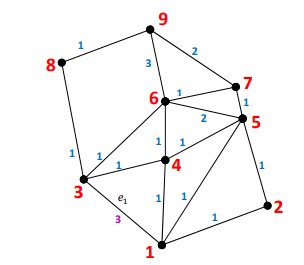 37
Локалізація точки
Після операції балансування проходяться всі ребра ППГ з додатною вагою і знаходяться ребра для вершин яких виконується умова                    . (Після проходу вага ребра зменшується на одиницю). 
Після цього ці ребра в залежності від того де знаходиться від них точка діляться на дві групи - ліву і праву. У кожній з них необхідно залишити по одному ребру,  а саме ті для яких величина               , тобто площа трикутника               є найменшою.
38
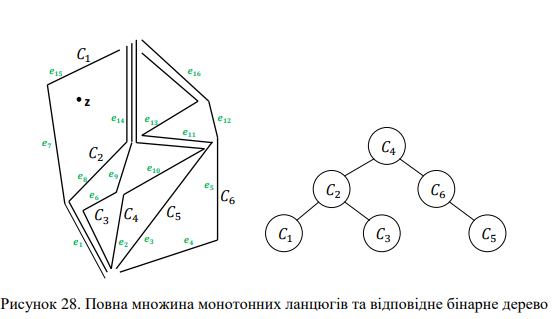 39
Задача про найближчу пару
На площині задано n точок. Знайти дві із них, відстань між якими найменша (якщо таких пар може бути декілька – достатньо знайти хоча б одну із них).
Розробимо алгоритм типу "розділяй та владарюй", що допускатиме узагальнення для двовимірного випадку.
40
Задача про найближчу пару
Нехай точка m розбиває множину на дві підмножини     та      і    при цьому p<q для всіх        i        .
Розв’язавши окремо рекурсивно задачу про найближчу пару для множин     та    , отримаємо дві найближчі пари точок         i
Нехай                          і                             – відстані для знайдених пар відповідно. Позначимо через  найменшу серед знайдених    і       відстаней. Тоді найближчою парою є або         , або        ,або         .
Тут
41
Задача про найближчу пару
Одновимірний випадок алгоритм типу 
"розділяй та владарюй"
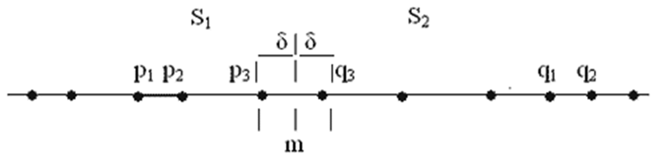 42
Задача про найближчу пару
Для того щоб відстань, яку визначає пара  була менше    ,     і       повинні бути на відстані, що не перевищує   , від точки m. Відкладемо ліворуч і праворуч відносно точки  m відрізки довжиною   .
Скільки ж точок множини     можуть міститись в інтервалі              ?
Кожен напіввідкритий інтервал довжиною     містить не більше однієї точки множини    , тому             містить не більше однієї точки. Аналогічно для інтервалу               і множини      .
43
Двовимірний випадок
Узагальнення виконується безпосередньо. Розіб'ємо множину точок на площині S на дві підмножини     та  вертикальною прямою l, що є медіаною множини за x-координатою так, щоб кожна точка множини    
лежала лівіше будь-якої точки з      . 
 
Розв'язавши рекурсивно задачу для      та        , одержимо значення          – мінімальні відстані для множин     та      відповідно.
 
Покладемо
44
Задача про найближчу пару
Узагальнення одновимірного випадку алгоритм типу "розділяй та владарюй" до двовимірного
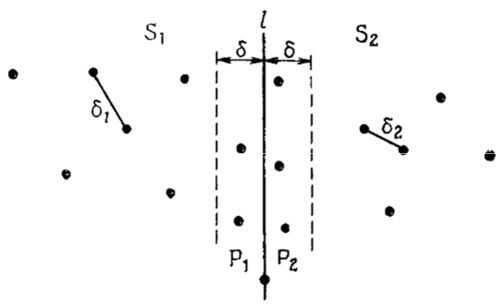 45
Двовимірний випадок
Якщо найближчу пару утворюють точки         і        , то відстань від точок  q та p до l не перевищує     .
Позначимо через      і     вертикальні смуги шириною    , розташовані відповідно ліворуч та праворуч від l. Тоді         і         . 
В одновимірному випадку було не більше одного кандидата для точок q і p, тепер же на площині таким кандидатом може бути будь-яка точка, якщо вона знаходиться на відстані, не більшій за      від прямої l.
46
Задача про найближчу пару
Пряма l розділяє множину точок на дві вертикальні смуги
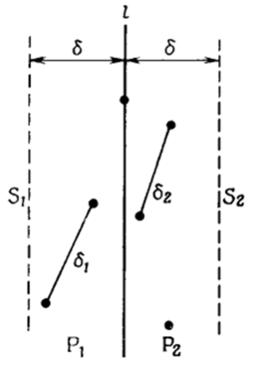 47
Двовимірний випадок
Розглянемо в смузі       довільну точку p. Необхідно знайти всі точки q із      , які віддалені від p не більше ніж на     .
Виявляється, усі вони розташовуються в прямокутнику R розміром         . Максимальна кількість точок, які можна помістити в такий прямокутник так, щоб відстань між ними була не менша за   , дорівнює 6.
Це означає, що для кожної точки із   слід дослідити лише не більше 6 точок із            .
48
Задача про найближчу пару
Знаходимо всі точки q із      , які віддалені від p не більше ніж на     .
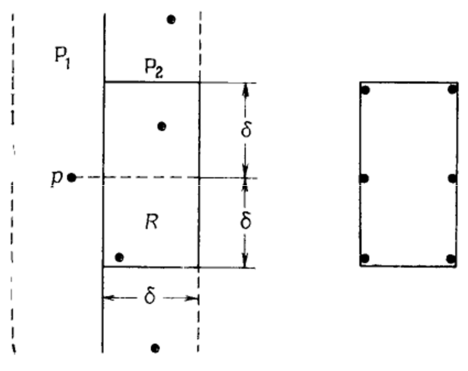 49